MUSICA ITALIANAITALIJANSKA MUZIKA
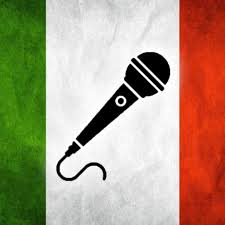 Gli Italiani amano molto ascoltare la musica, ma anche cantare.
 I versi parlano d’amore, ma anche della società moderna e dei suoi problemi.
 Tra i  più famosi cantanti sono: Laura Pausini, Andrea Bocelli, Eros Ramazotti, Zucchero, Jovanotti,...
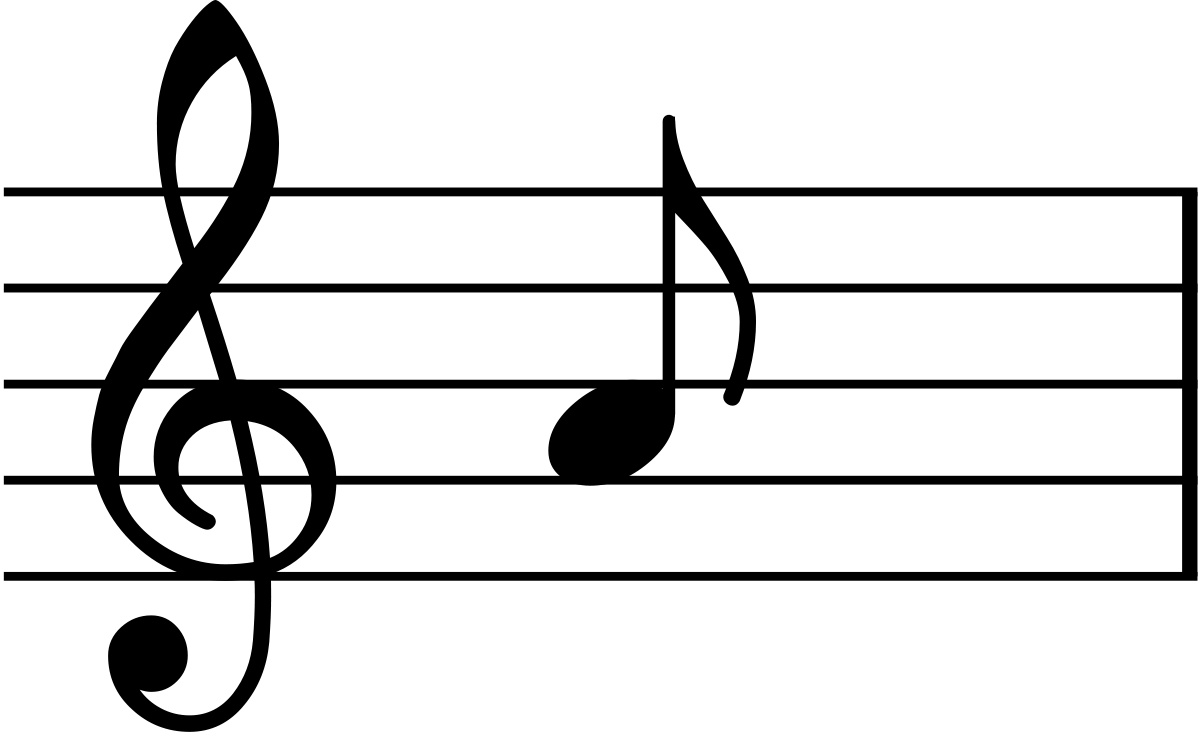 Laura Pausini è divenatata famosa  ad appena 18 anni con  “ La solitudine”, vicendo a Sanremo nella sezione “Nuove proposte”. Ogni suo nuovo cd vende milioni di copie in tutto il mondo ed è particolarmente popolare in America, poichè canta anche in spagnolo e in inglese. Ha vinto il Grammy Award.
Tiziano Ferro è arrivato al successo molto giovane con “Perdono”. Autore di musica e testi delle sue canzoni, canta anche in spagnolo ed è oggi uno dei cantanti italiani più conosciuti al mondo. Ha vinto due MTV awards e collabora con grandi artisti, italiani e non.
Lorenzo Cherubini ha cominciato come dj per diventare poi cantautore di grande successo. 
Passato dal rap alla musica etnica, Jovantti è un dei più importanti cantautori italiani.
Amatissimo soprattutto dai giovani, Vasco Rossi è protagonista della musica rock italiana ed è considerato una legenda: oltre ai milioni di dischi venduti, i suoi concerti hanno spesso avuto di 100 000 spettatori.
Ligabue è un grande idolo della musica rock italiana.  Dalla voce bella e particolare e con le sue canzoni ritmiche  e melodiche appassiona i suoi numerosissimi fans. Inoltre, scrive romanzi ed è anche regista.
Giusy Ferreri è un caso a parte. Non solo per la sua bella voce, ma anche perché è diventata famosa grazie a un talent show, “X factor”. In pochi anni, con il suo talento    ( compone alcune delle sue canzoni) ha conquistato le classifiche italiane e internazionali.
Il Festival della canzone italiana di Sanremo si svolge dal 1951 e sul suo palcoscenico hanno cantato quasi tutti i più famosi italiani. Nella sua versione moderna dura cinque serate e oltre ai “big premia” ci sono anche le “nuove proposte” della musica italiana.
PAROLE MENO CONOSCIUTE

collaborare         -  sarađivati
Cantautore         -  tekstopisac
musica etnica     - narodna ( folklorna) muzika
venduti                - prodati
spettatori            -  posjetioci
appassionare     -  ostrastiti 
 un caso a parte – posebna priča
 classifiche          -  rangiranje
 palcoscenico     -  faza
Colleghiamo le frasi dal testo precedente:
Laura Pausini è diventata famosa...
 Tizziano Ferro è ...
 Ligabue...
 Vasco Rossi è...
 Jovanotti ha cominciato...
 Giusy Ferreri è diventata famosa...
 Il festival della canzone italiana si chiama...
___  Sanremo
___  autore di musica e testi delle sue canzoni.
 ___ grazie a un talent show, “X factor”. 
 ___ con  “ La solitudine”.
 ___ scrive romanzi ed è anche regista.
 ___ come dj.
 ___ è considerato una legenda.
1.  I cantautori
     a) srcivono sempre versi tristi
     b) sono anche musicisti
     c)  non piacciono tanto ai giovani
 2.  Hanno un grande sucesso all’estero
     a) Bocelli e Pausini
     b) Ramazotti e Vasco Rossi
     c) Jovanotti e Vasco Rossi
Ha vinto a Sanremo
     a) Tizziano Ferro
     b) Laura Pausini
     c) Giusy Ferreri
ARRIVEDERCI!
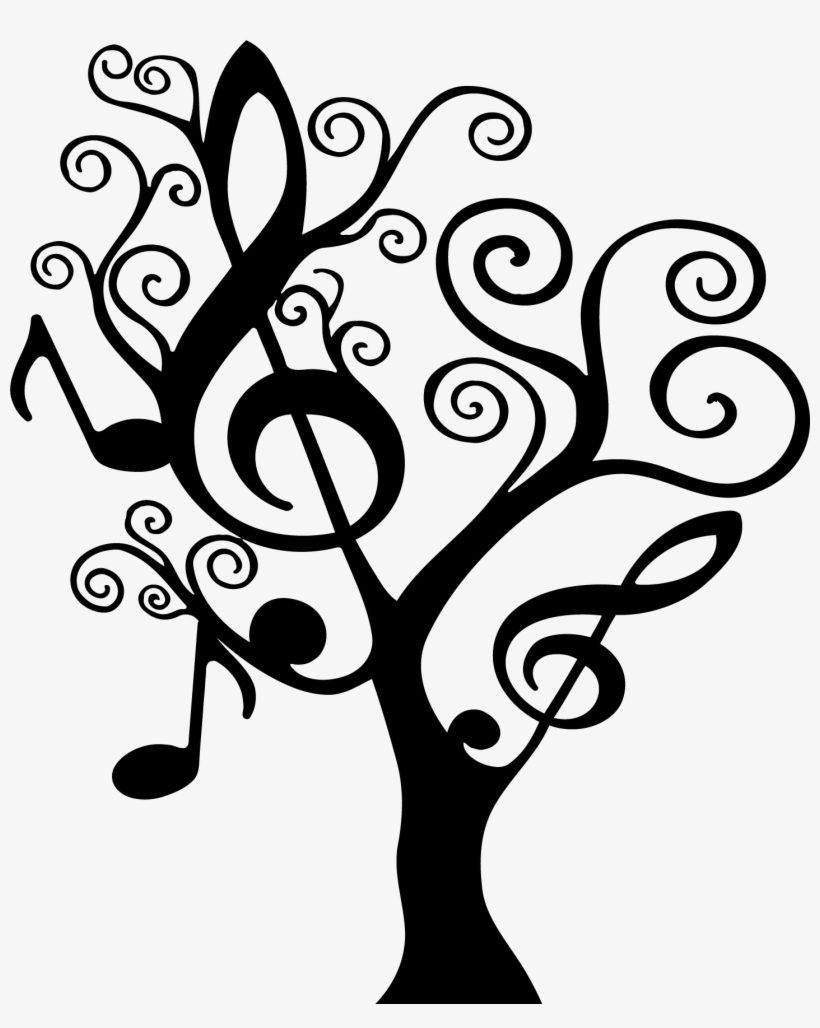